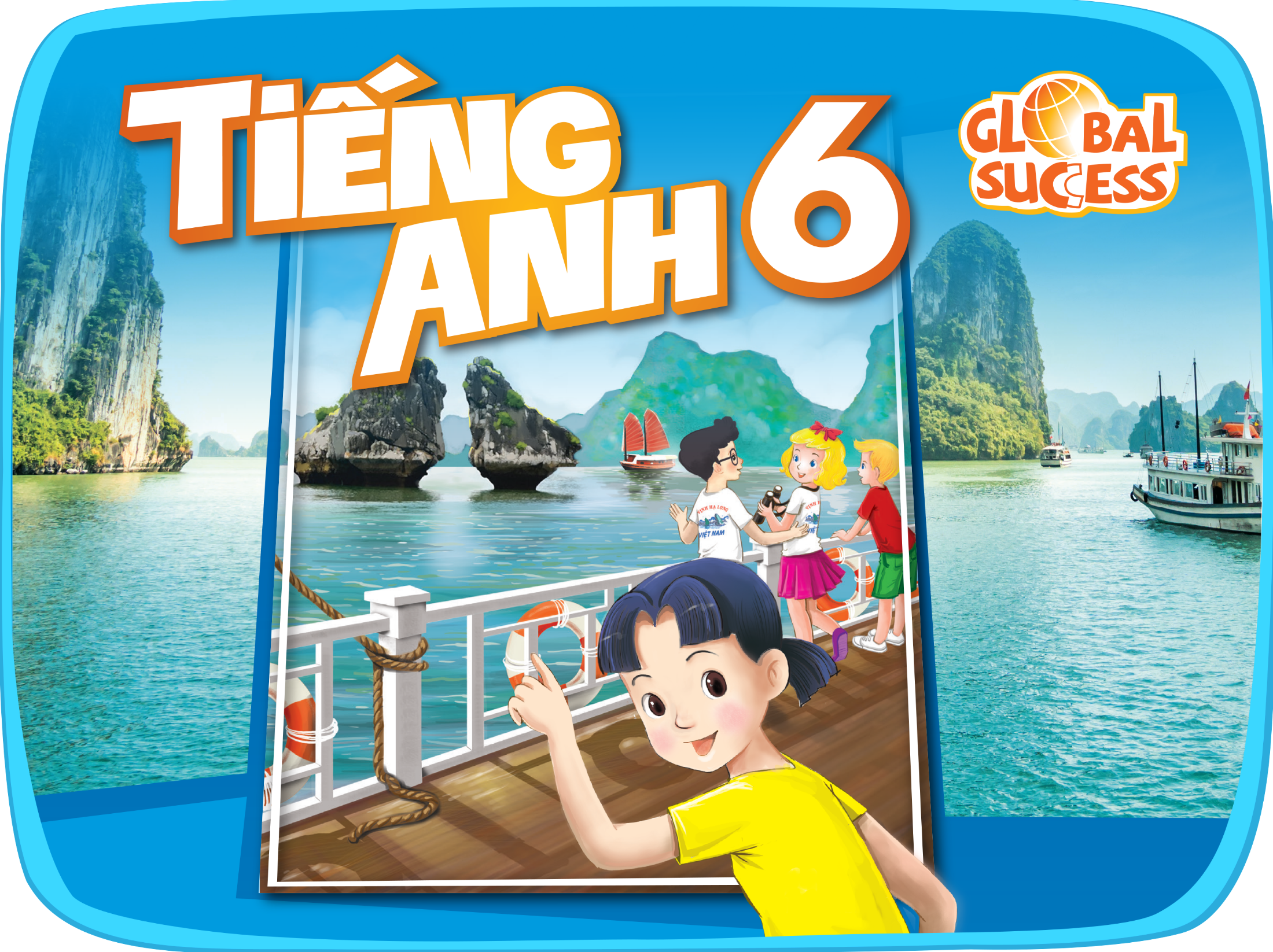 MY FRIENDS
3
Unit
LESSON 7: LOOKING BACK & PROJECT
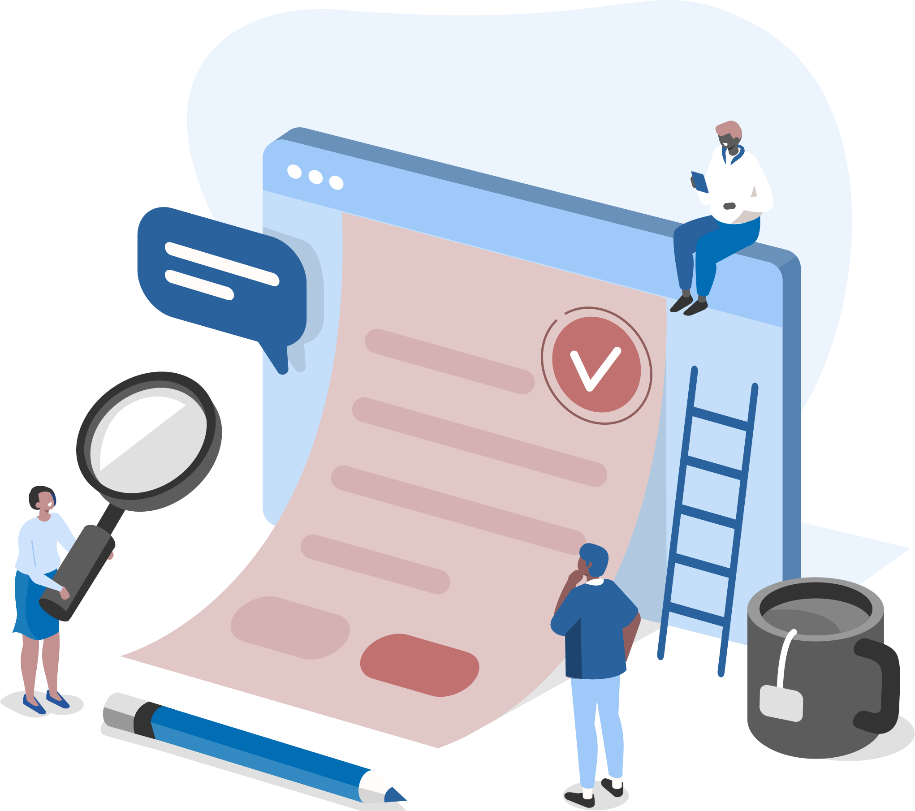 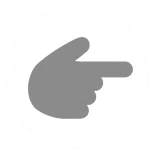 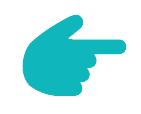 1
LESSON 7: LOOKING BACK & PROJECT
LESSON 1: GETTING STARTED
Brainstorming
WARM-UP
Task 1: Choose the correct answer A, B, or C.
Task 2: Answer questions about your classmates.
Task 3: Put the verbs in brackets in the present continuous.
Task 4: Put the verbs in brackets in the present simple or present continuous.
LOOKING BACK
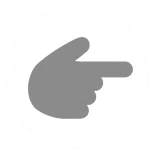 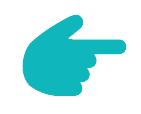 My class yearbook
PROJECT
Wrap-up
Homework
CONSOLIDATION
WARM-UP
Adjectives to describe people.
- Work in 2 big groups.
- Each group will be assigned a category: APPEARANCE & PERSONALITIES
- Students brainstorm all adjectives related to people’s appearance and personalities.
- The group having the most suitable answers is the winner.
Brainstorming
Example:
APPEARANCE: tall, short,…
PERSONALITIES: kind, nice,…
LOOKING BACK
1
Choose the correct answer A, B, or C.
1. Nick is very _____. He makes everyone laugh!
A. confident			B. funny		C. active

2. My sister always does her homework before class. She’s very _____. 
A. hard-working		B. creative 	C. careful

3. Mi is _____. She helps me with my homework.
A. hard-working		B. friendly 	C. kind
LOOKING BACK
1
Choose the correct answer A, B, or C.
4. He is a _____ person. He cares about everybody.
A. caring			B. friendy		C. kind

5. My best friend is very _____. She likes doing activities. 
A. creative		B. clever 		C. active
LOOKING BACK
2
Answer questions about your classmates.
1.
Who has long hair in your class?
2.
Who has a small nose?
Does the classmate next to you have long hair?
4.
Who has a round face?
3.
Does the classmate next to you have big eyes?
5.
LOOKING BACK
3
Put the verbs in brackets in the present continuous.
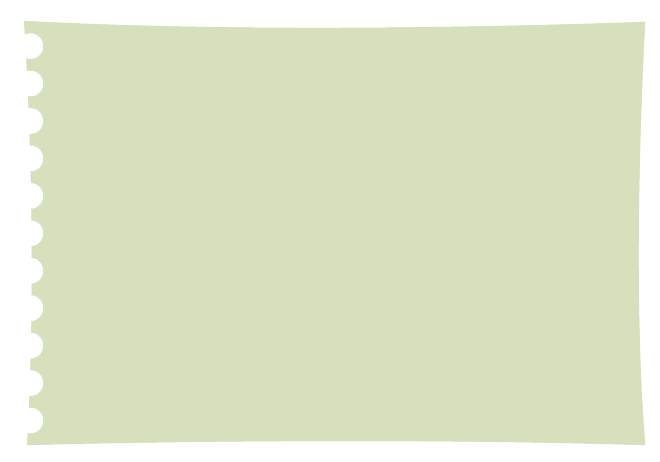 This is my class during break time. Some boys 
(1. run) __________ around the class. Mi and Mai (2. talk) _________. Nam and Phong (3. not talk) ___________. They (4. draw) __________ something. My teacher is in the classroom too. She (5. not teach) ___________. She’s reading a book.
are running
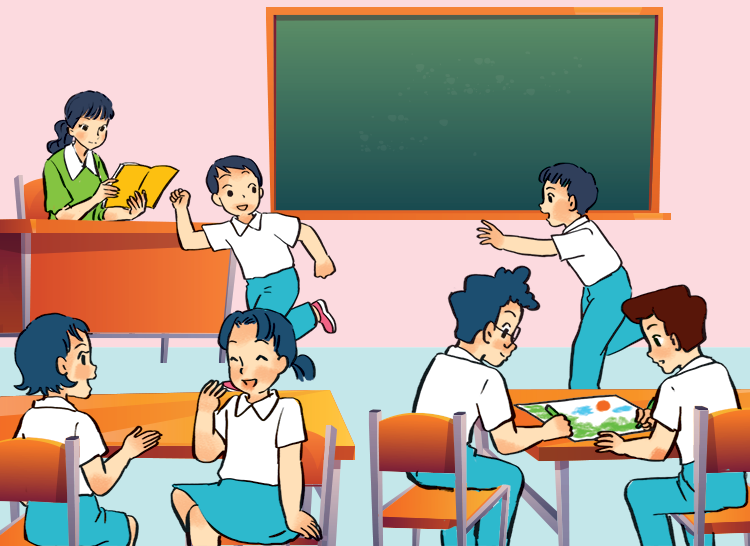 are talking
are drawing
aren’t talking
isn’t teaching
READING
4
Put the verbs in brackets in the present simple or present continuous.
1. 	A: What _______ you (do) _______?
	B: I (write) __________ an email to my friend.

2. 	A: Mai usually (cycle) _______ to school.
	B: Really? I (not cycle) __________. I (walk) _____ every day.

3. 	A: Where is Phong? ____ he (do) ______ his homework?
	B: No, he (read) _________ a book in the living room.
doing
are
am writing
cycles
walk
don’t cycle
Is
doing
is reading
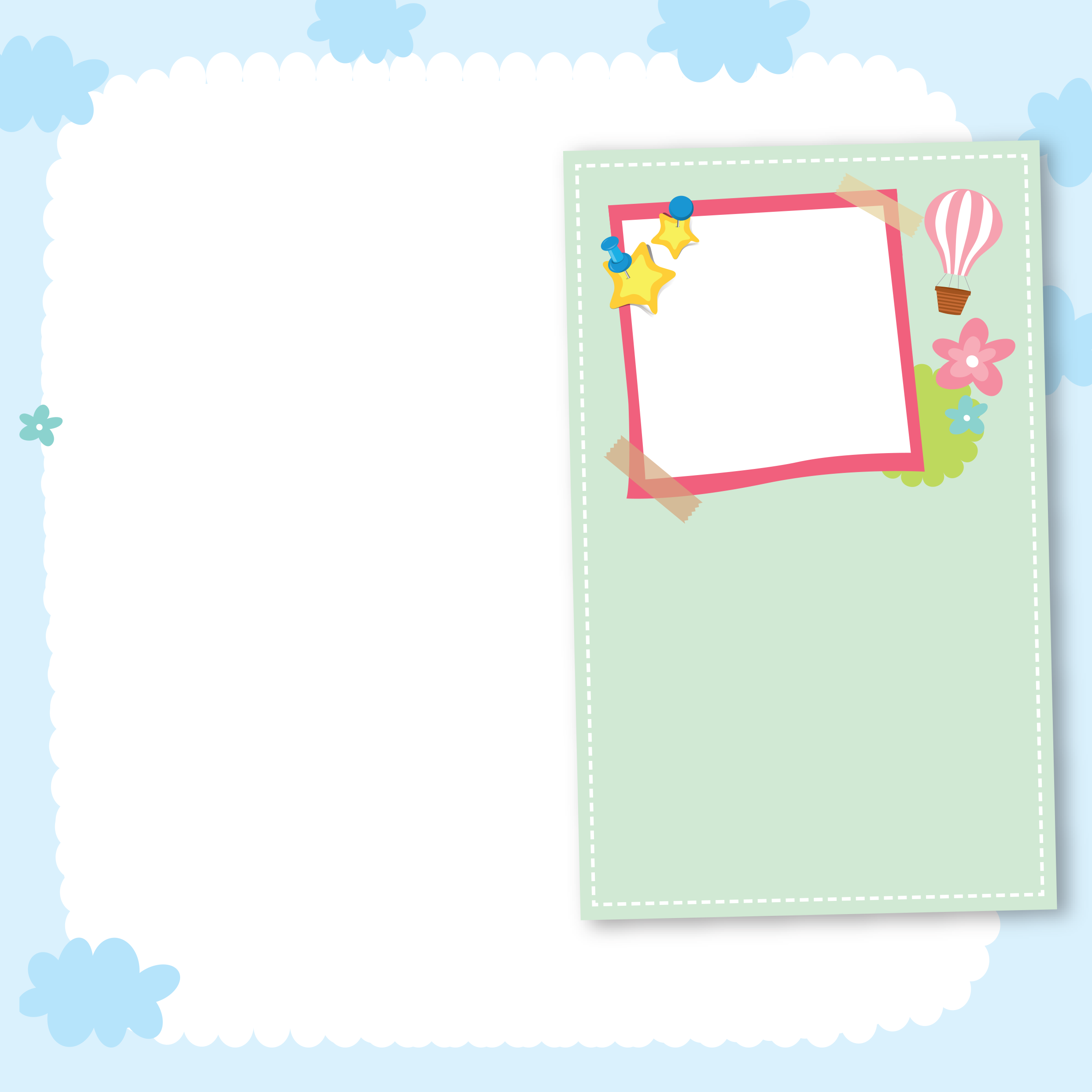 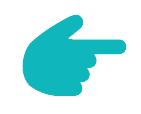 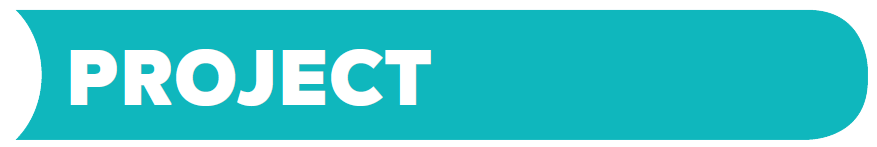 My class 
yearbook
1.
2.
Stick a photo / drawing of the friend sitting next to you on a large sheet of paper.
Interview your friend to find out about him / her (e.g. favourite subjects, favourite books, what he / she likes, etc.).
How to make
a class yearbook
Friends
Name: ....................
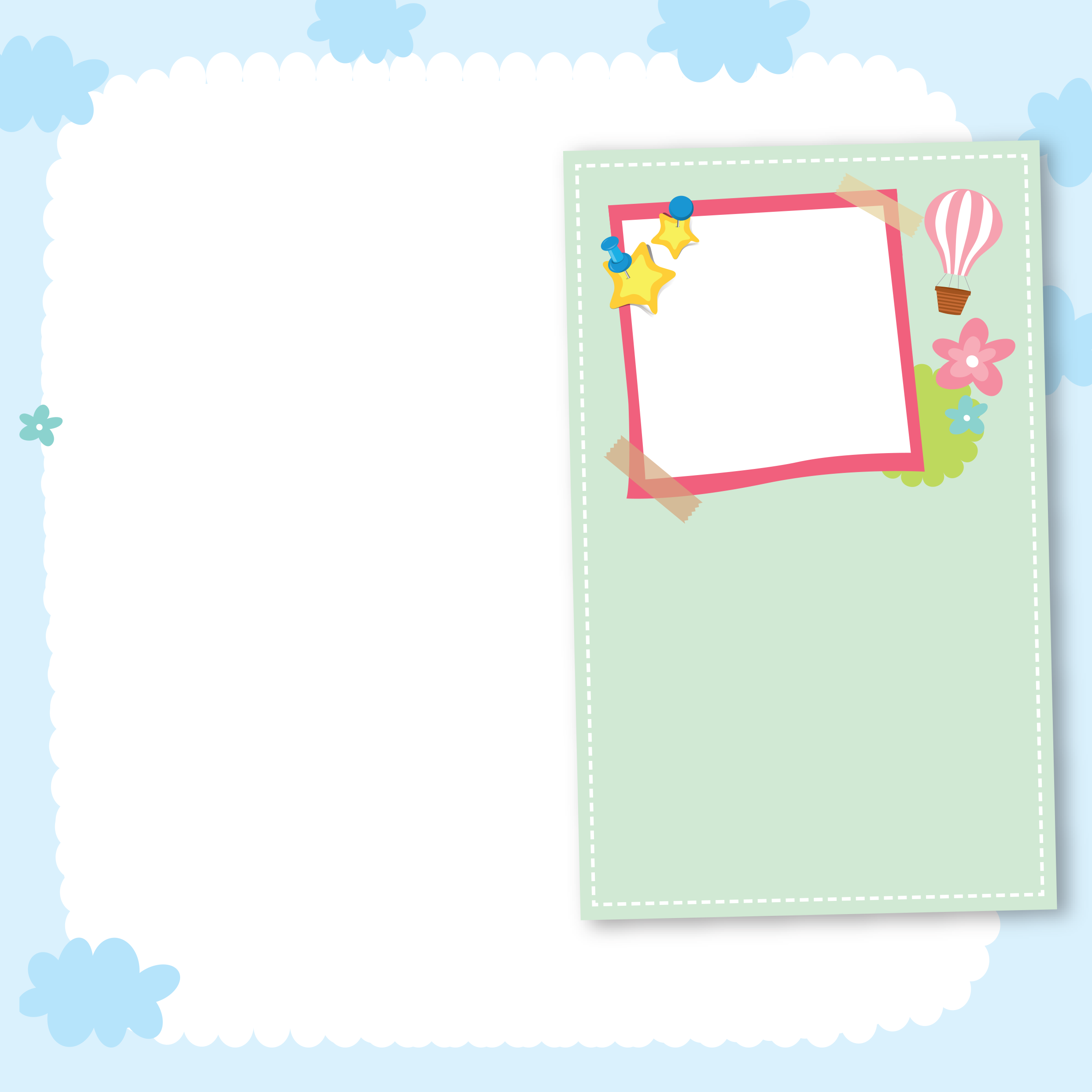 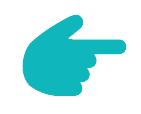 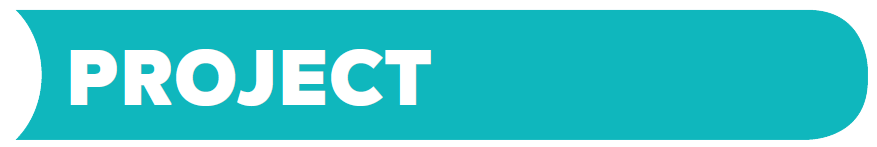 My class 
yearbook
3.
4.
Write a short description of your friend. describe his / her appearance and personality. add some information you have from the interview.
Decorate the page. Show it to your class and talk about it.
How to make
a class yearbook
Friends
Name: ....................
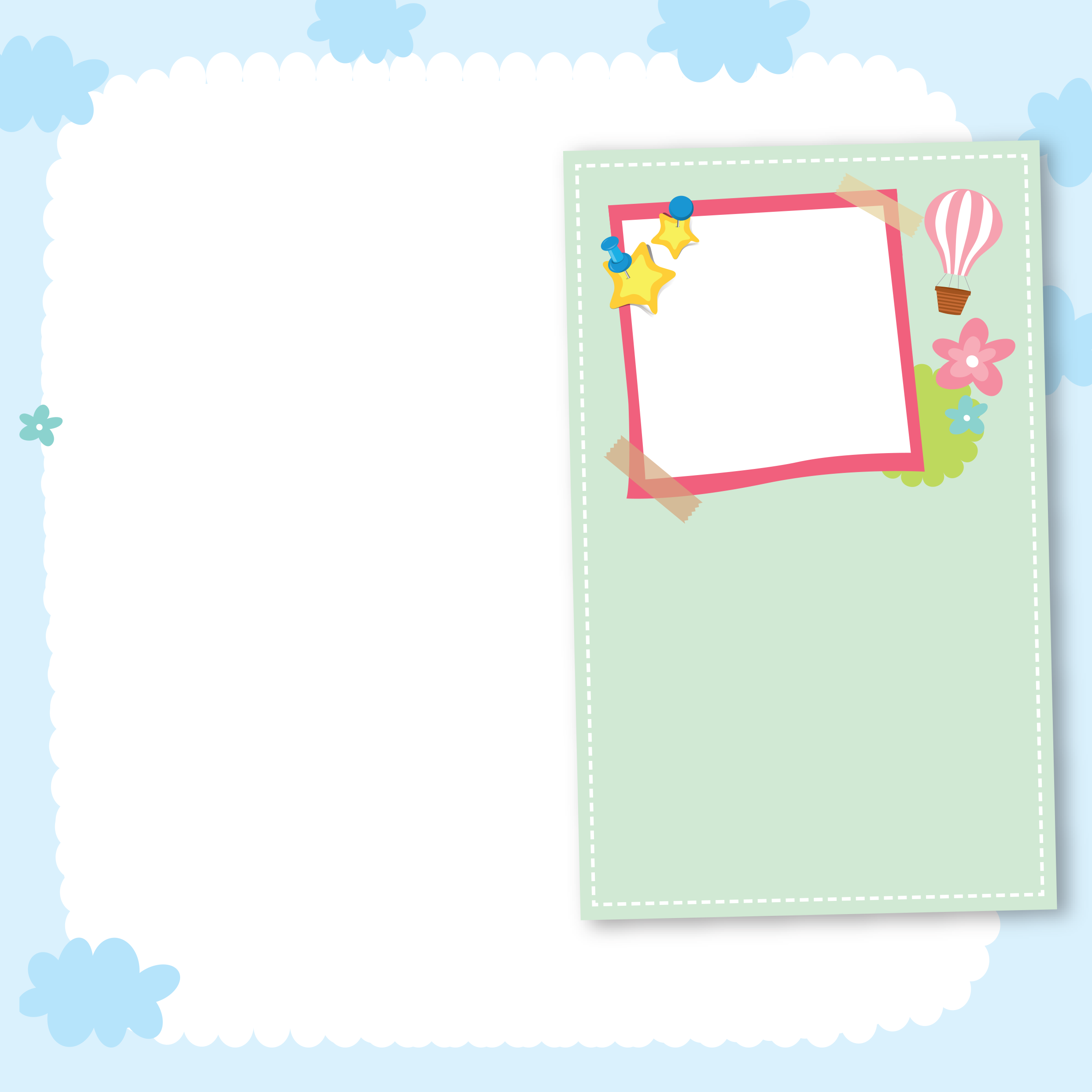 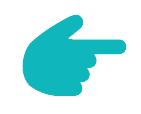 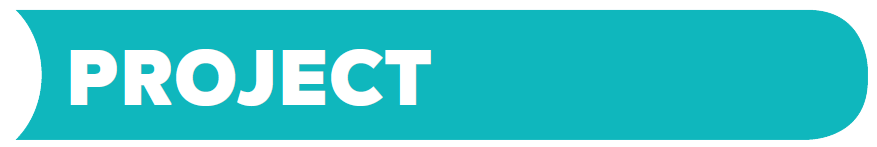 My class 
yearbook
5.
Together make a class yearbook.
How to make
a class yearbook
Friends
Name: ....................
CONSOLIDATION
























CONSOLIDATION
1
Wrap-up
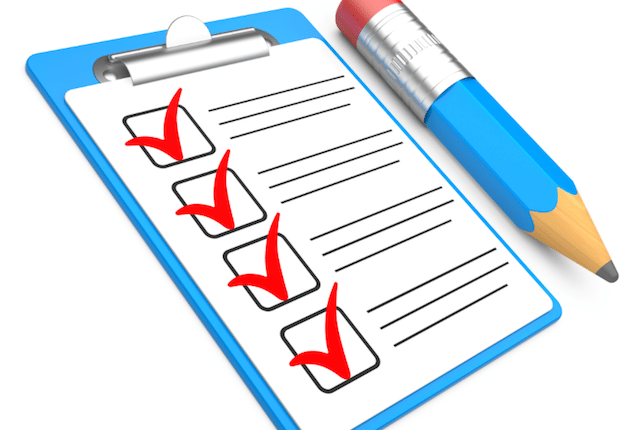 What have we learnt in this lesson?
Review the vocabulary and grammar of Unit 3
Apply what they have learnt (vocabulary and grammar) into practice through a project
CONSOLIDATION
2
Homework
Prepare for the next lesson: Read Review 1.
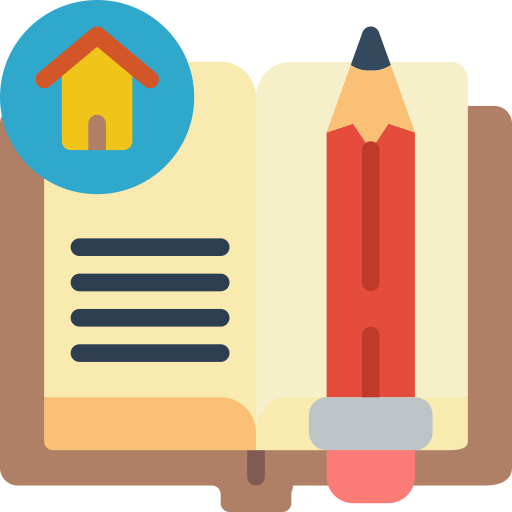 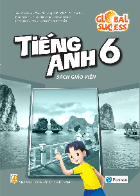 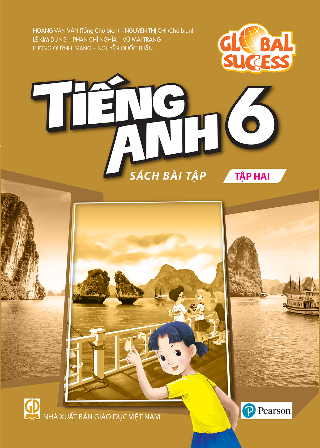 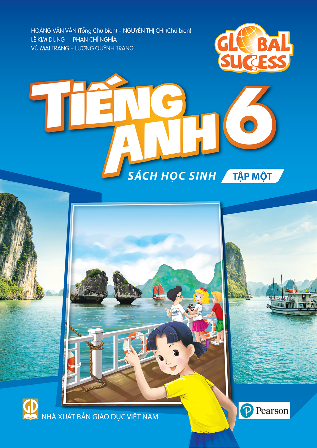 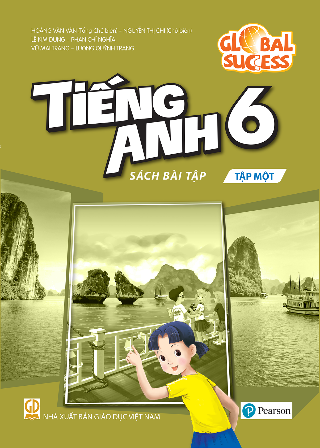 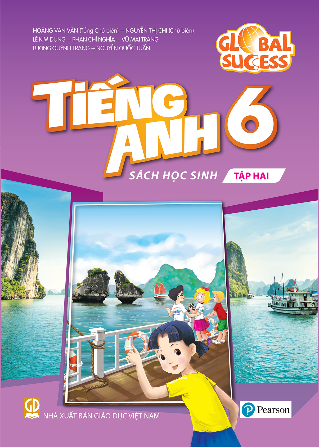 Website: hoclieu.vn
Fanpage: facebook.com/www.tienganhglobalsuccess.vn/